XAMARIN-ZAčínáme
Vytvořil Jaroslav Kudr  pro OATGM
Co je to xamarin ?
XAMARIN je multiplatformní nástroj pro vývoj mobilních aplikací
 Multiplatformní znamená, že můžete vyvíjet aplikace pro Android, iOS i Windows phones
 Je zdarma !!
Instalace
JAVA
 ANDROID NDK (native kód C/C++), SDK (JAVA)
 VISUAL STUDIO
 KONFIGURACE
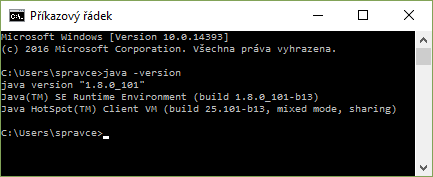 LINK pro instalaci
instalace
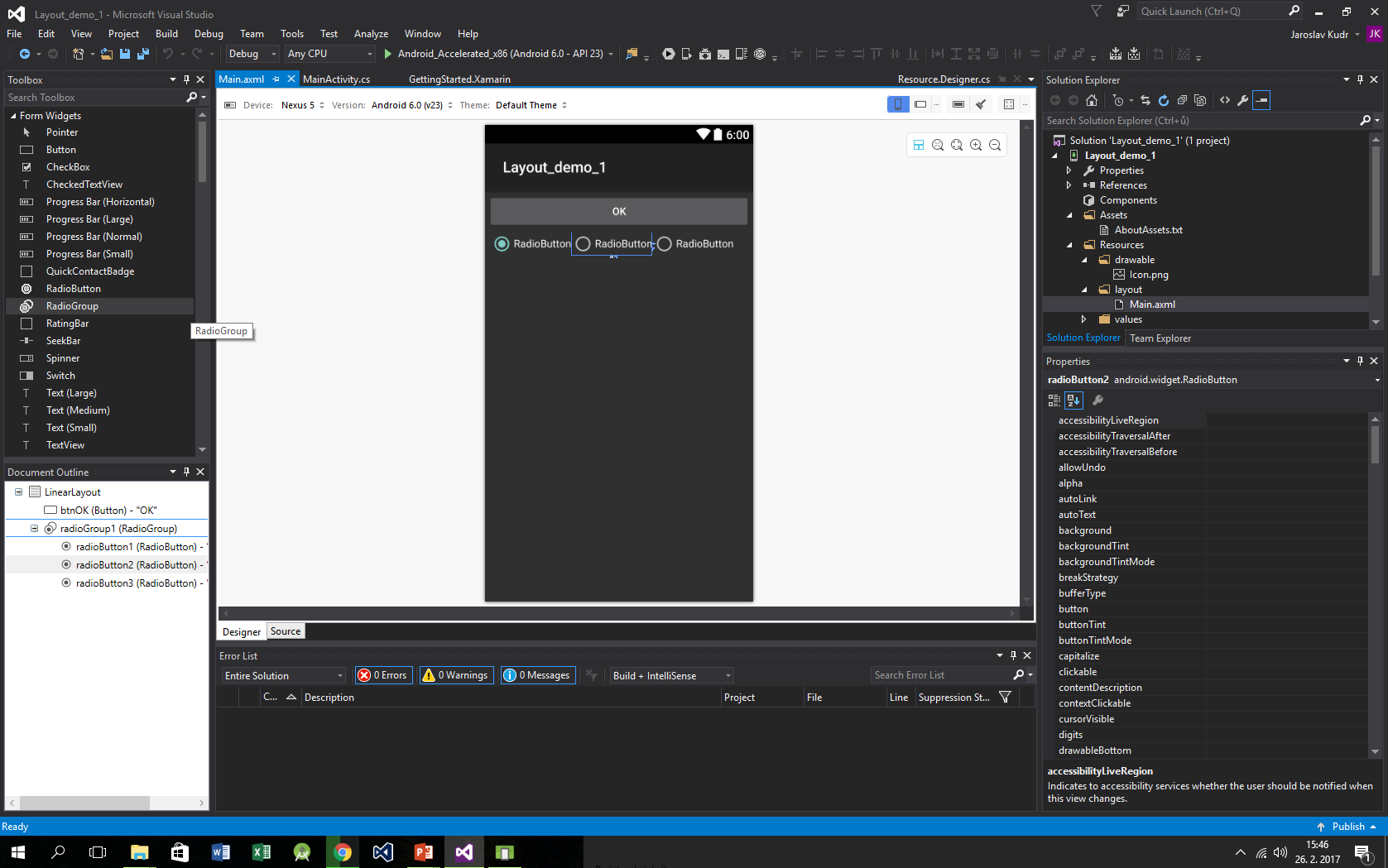 KONEC